TeachersThis guide is for a workshop at the National War Museum. You can edit and adapt to use with your class.
Ми йдемо до Національного військового музею
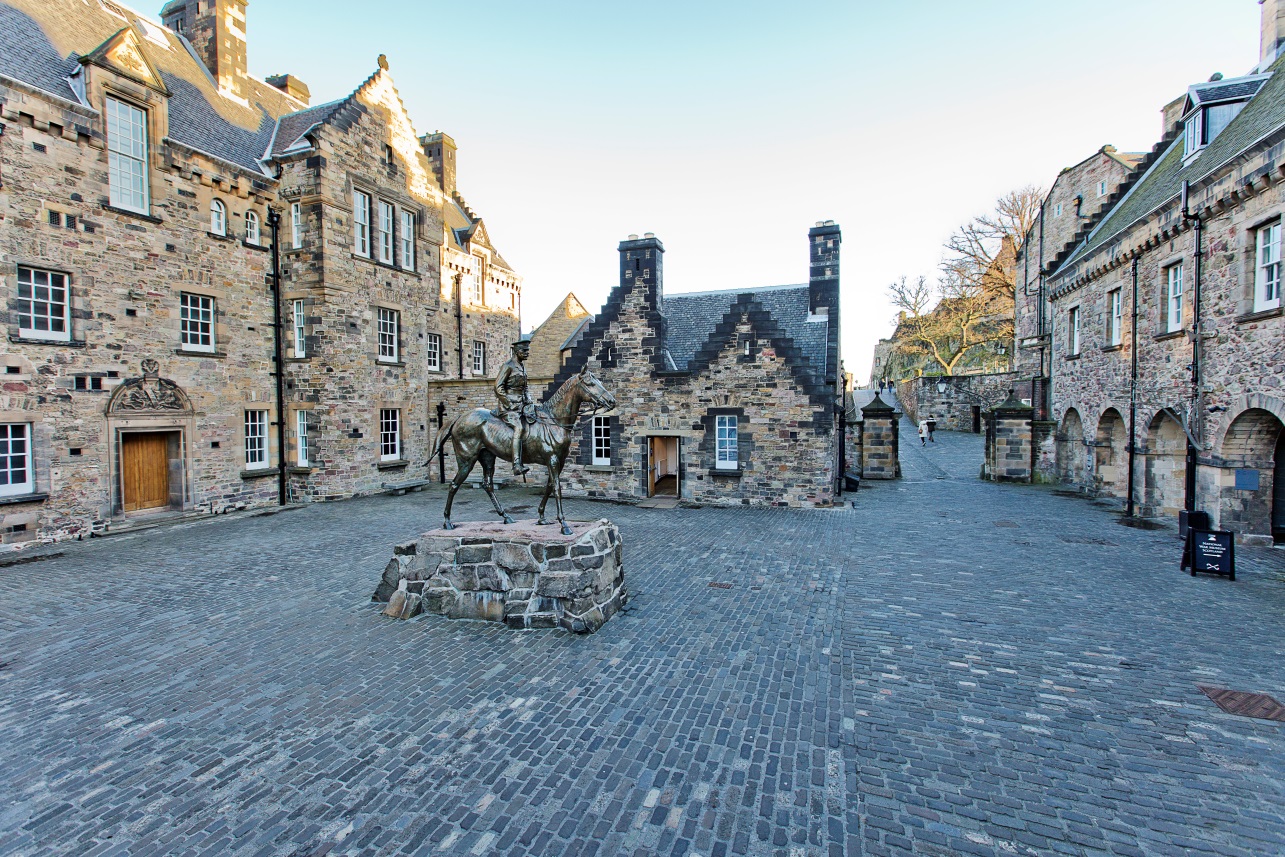 [Speaker Notes: ©Ruth Armstrong Photography]
Національний військовий музей знаходиться в Единбурзькому замку
Ми відвідуємо Національний військовий музей у


Ми вийдемо зі школи о
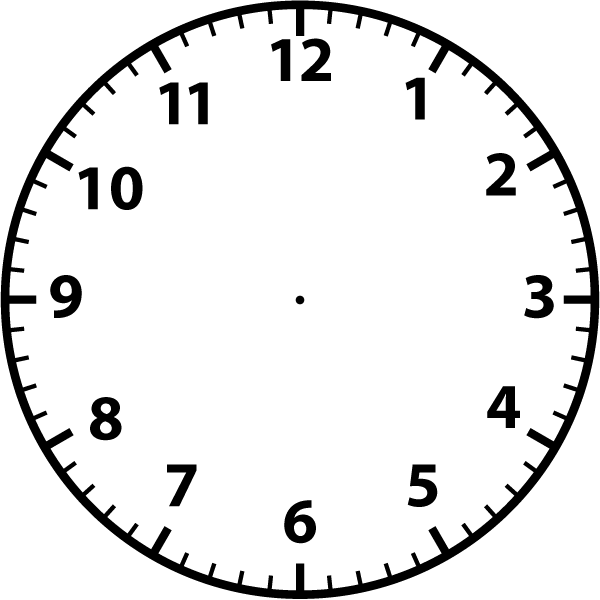 Вхід до замку
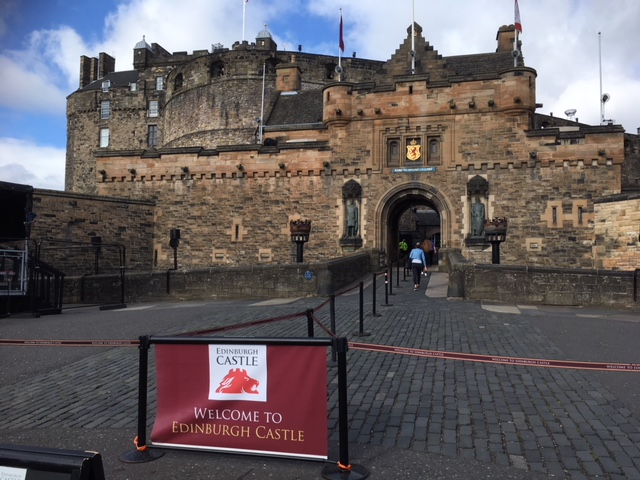 Ми приїдемо до Единбурзького замку та зустрінемо нашого провідника тут, ліворуч від розвідного мосту. Провідник віддасть нам наші квитки
Провідники носять ось таку форму. Вони ознайомлять нас з нашою програмою.
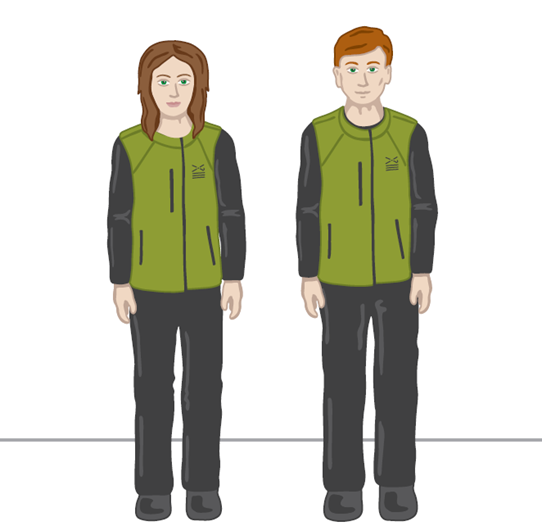 Провідник
Збір квитків
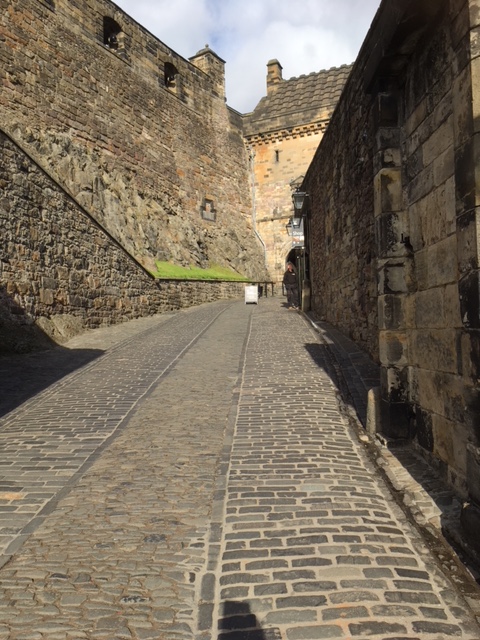 Коли у нас з'явиться власний індивідуальний квиток, нам потрібно буде показати його члену персоналу, який знаходиться тут.
Прохід до Національного військового музею
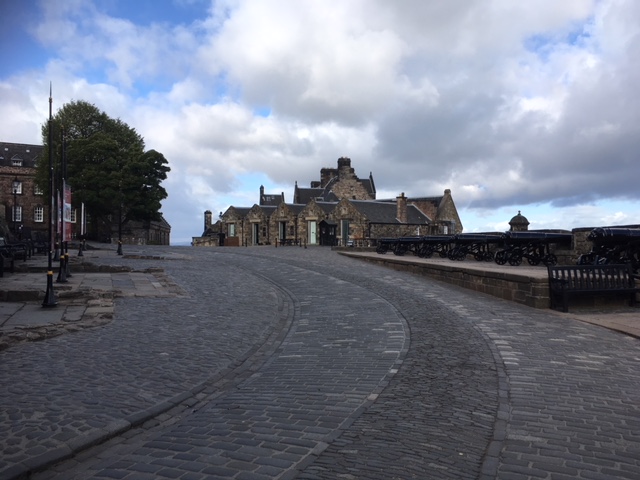 Після того, як ми покажемо наші квитки для проходу у замок, нам потрібно пройти по цій доріжці до Національного військового музею слідом за провідником
Прохід до Національного військового музею
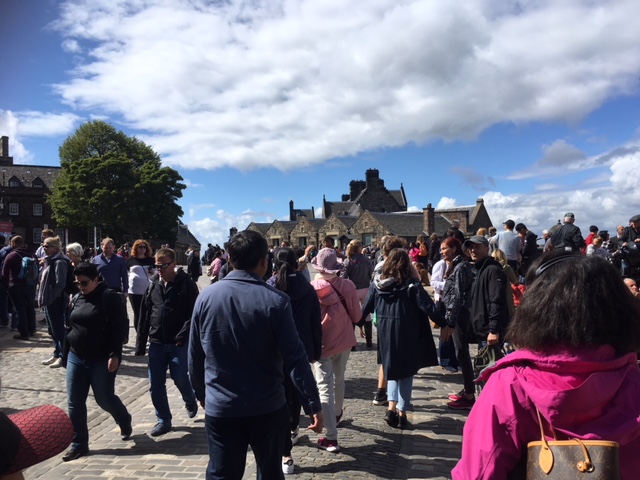 Іноді там може бути дуже багатолюдно, тому нам потрібно переконатися в тому, що ми залишаємося поруч з нашими дорослими.
Прохід до Національного військового музею
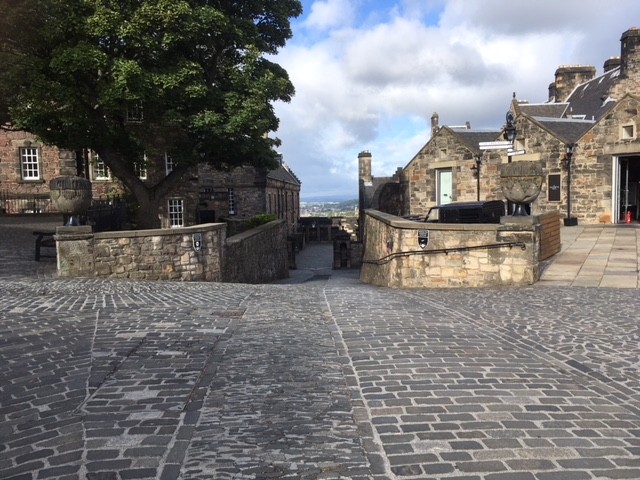 Ідіть з пагорбу по стежці вниз. Будь ласка, будьте обережні, оскільки там може бути рухомий транспорт
Прохід до Національного військового музею
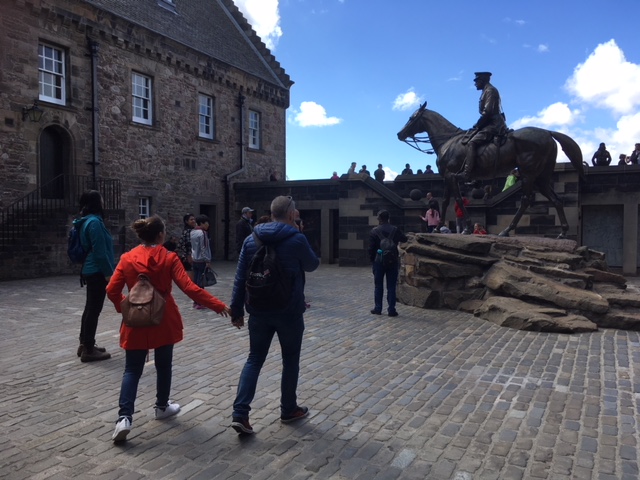 Ми прийдемо до Hospital Square та побачимо статую графа Хейга на його коні
Екскурсовод
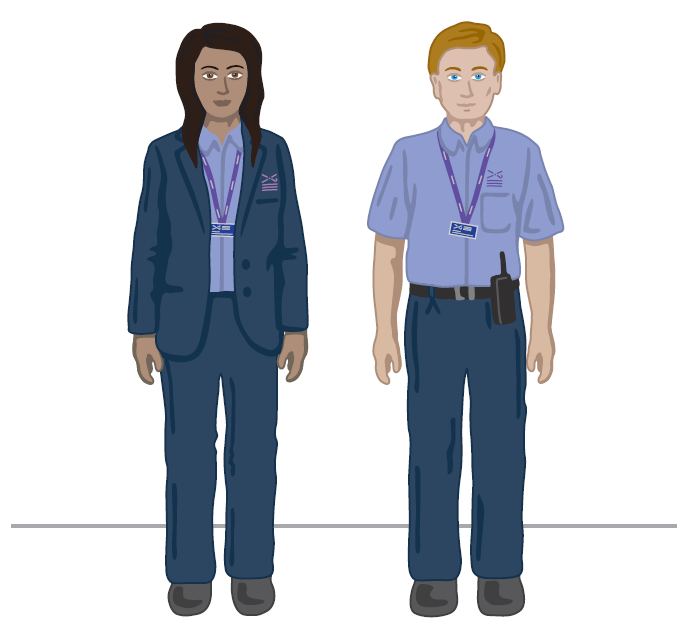 Ми можемо зустріти екскурсовода, який відповість на наші запитання або допоможе в разі нашої потреби. Вони носять форму, яка виглядає ось так.
Перебуваючи у Національному військовому музеї, нам, можливо, доведеться скористатися сходами або ліфтом
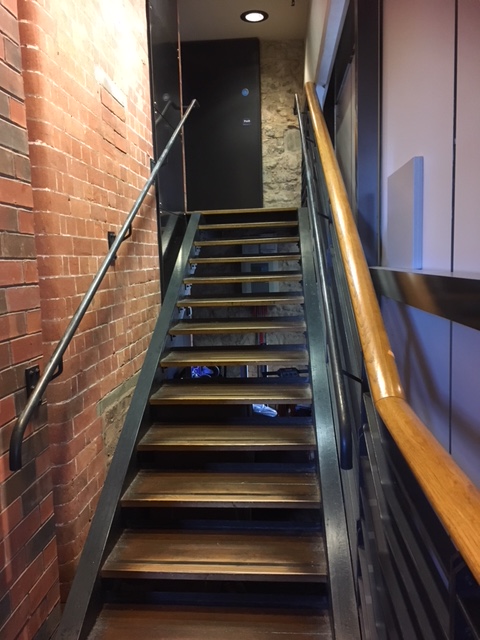 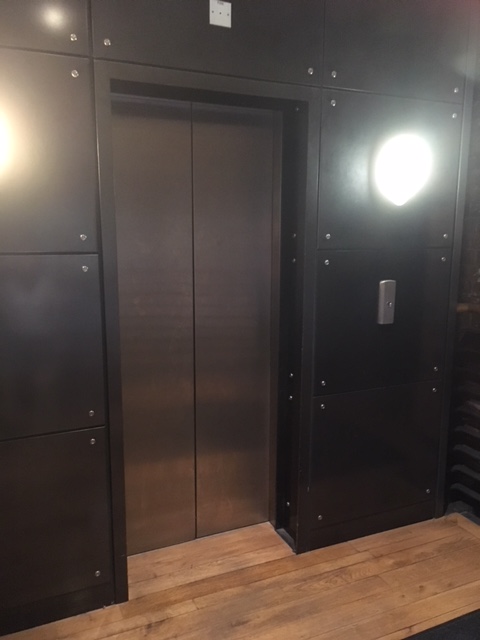 Сходи      			 Ліфт
Деяким людям приміщення музею можуть здатися досить темними
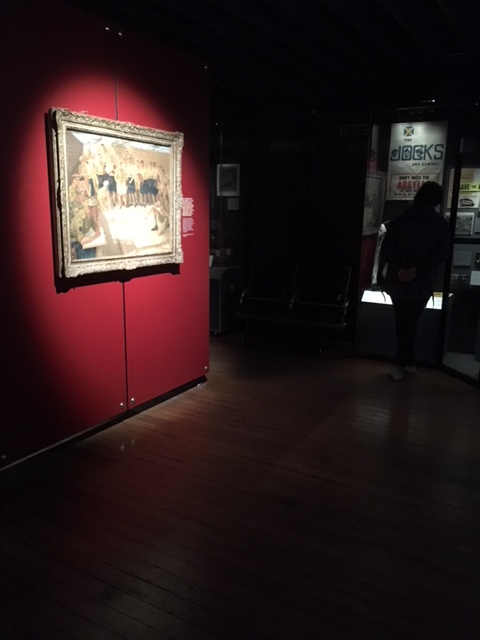 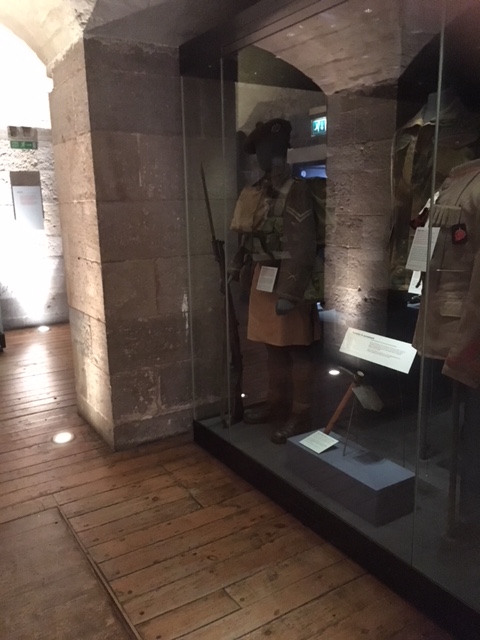 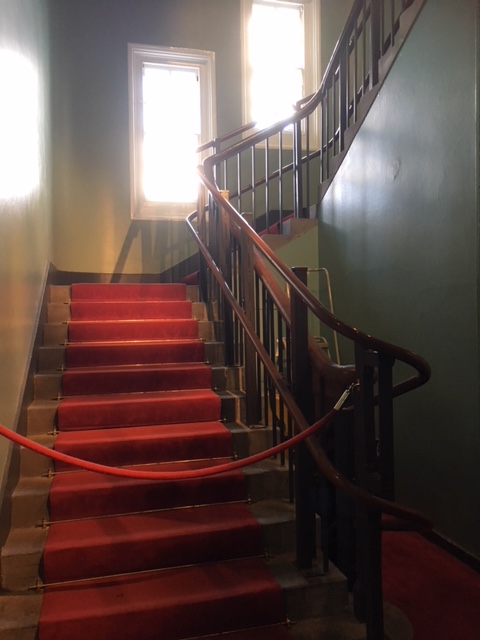 Ми скористуємося ось цими сходами, щоб потрапити до нашої екскурсії
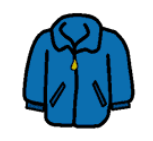 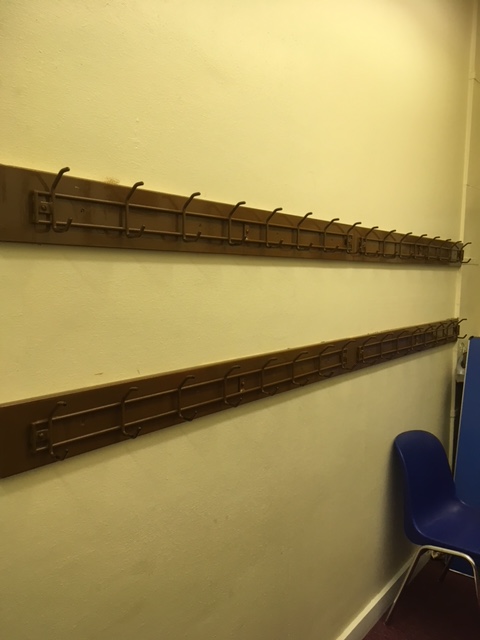 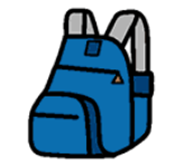 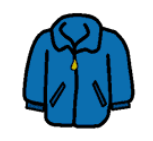 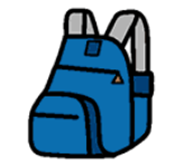 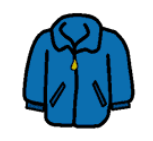 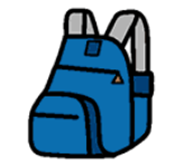 Коли ми дійдемо до вершини сходів, ми залишимо наш верхній одяг та сумки ось тут.
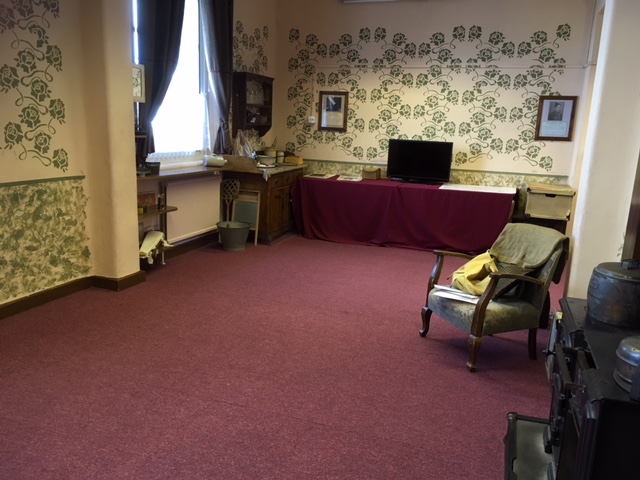 Після цього ми зможемо увійти до Зали воєнного життя та розпочати нашу екскурсію.
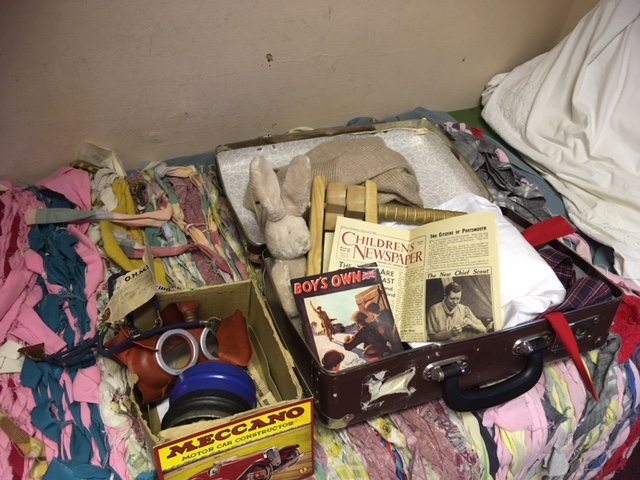 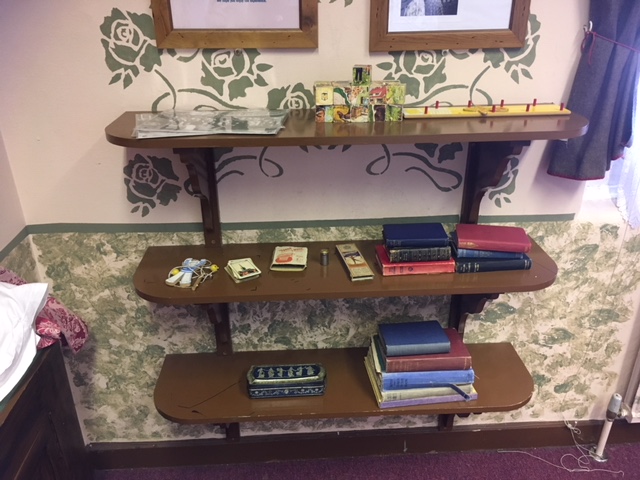 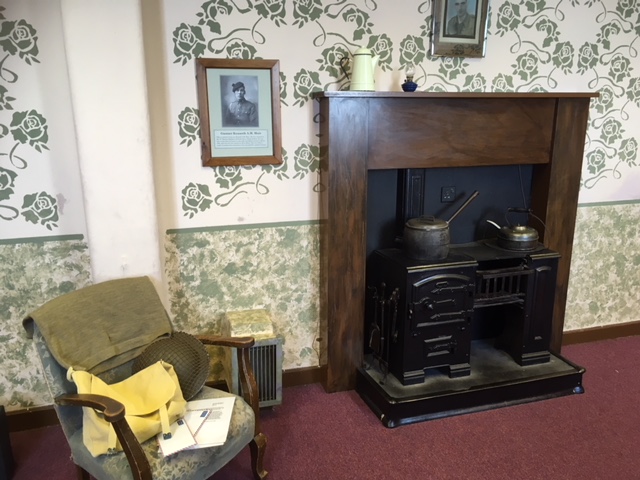 У залі ми побачимо багато різних об'єктів.
Коли прийде час іти, ми зберемо наші речі і підемо назад вниз по сходах.
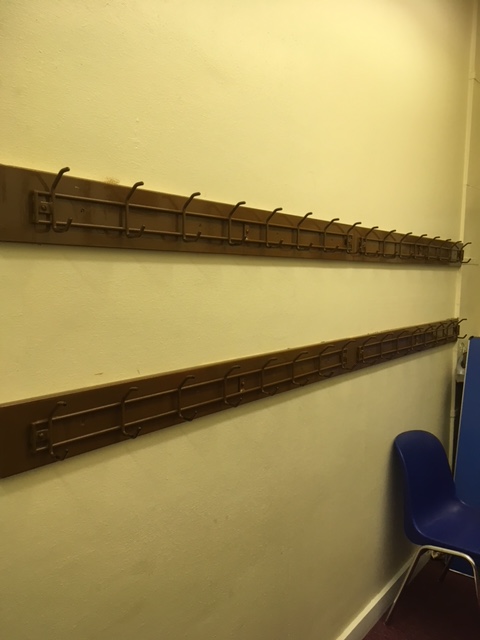 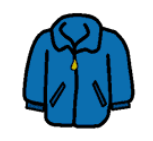 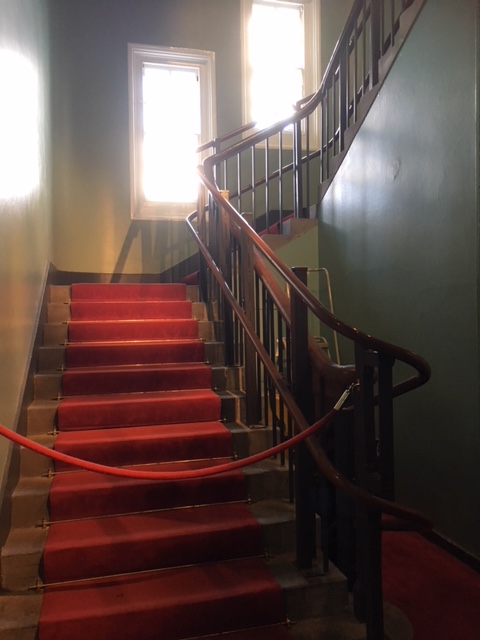 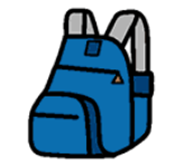 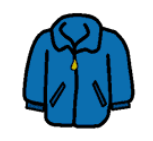 Це туалети в Музеї.
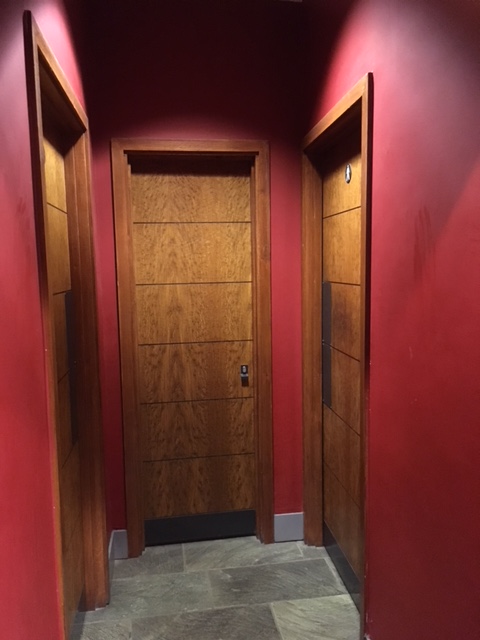 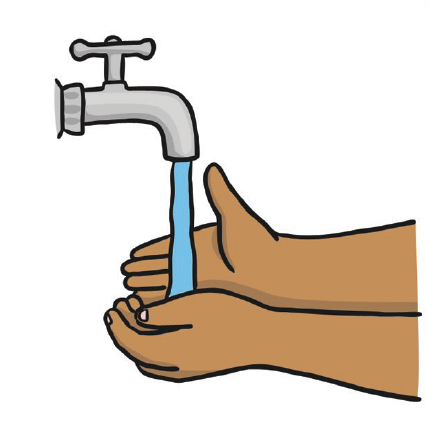 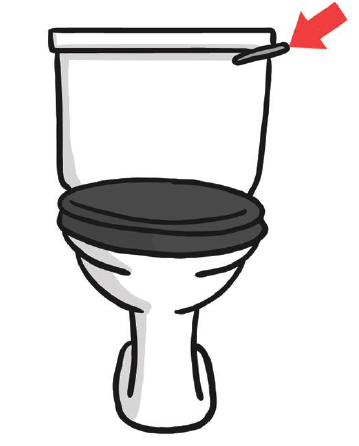 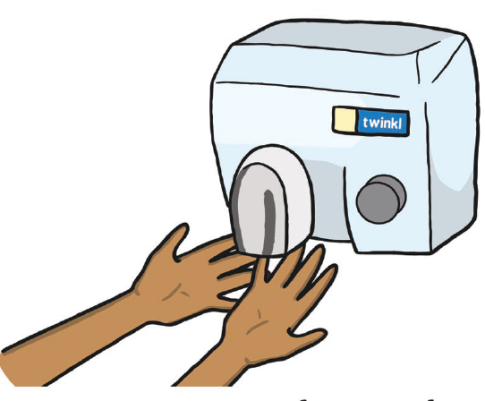 Сушарки для рук дуже гучні.
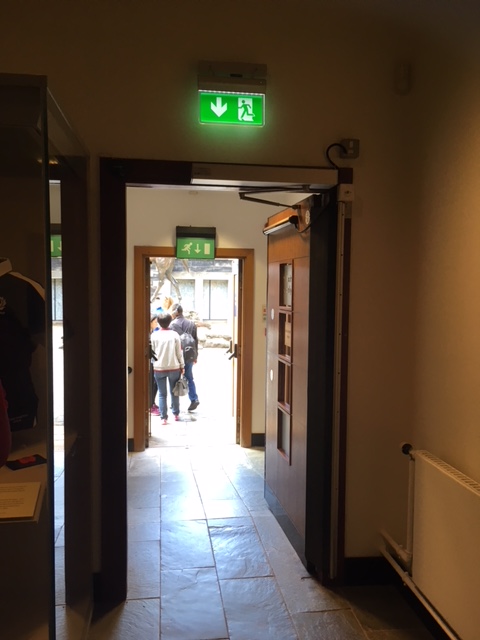 Через ці двері ми вийдемо з Військового музею.
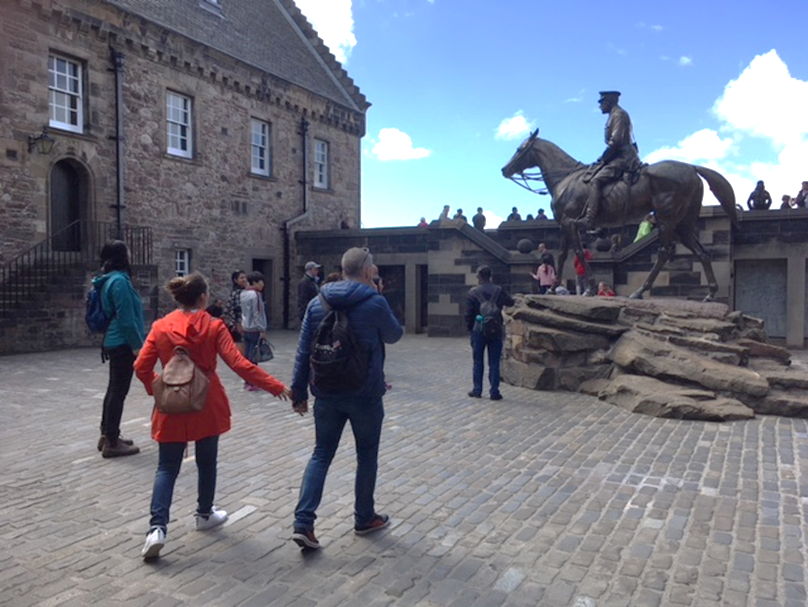 Ми повернемося на Hospital Square та будемо готові покинути Національний військовий музей
Ми можемо пообідати на вулиці і взяти там ковдру для пікніка, щоб сісти. Кут Hospital Square є захищеним місцем.
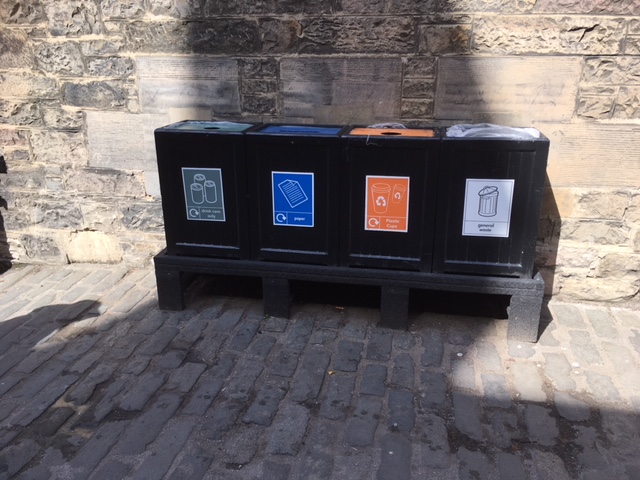 Дрібне сміття та переробні відходи можна покласти в урни поруч.
Ми можемо спланувати наш візит, скориставшись сайтом музею. Ми можемо оглянути решту Замку протягом нашого дня.
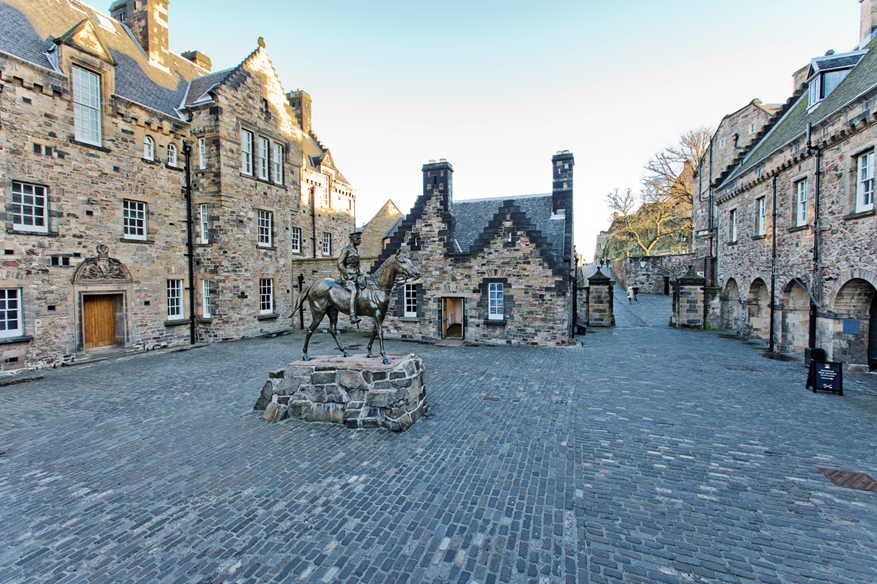 Ми залишимо замок о
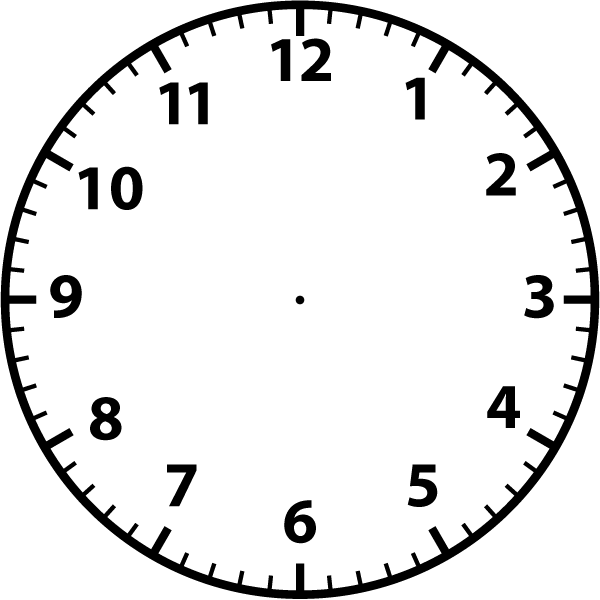 Та повернемося до школи.
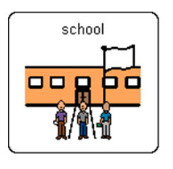 Нашою темою є
Add in what you are planning on looking at e.g. 
WW1
WW2
If you want to add in pictures of some of the museums’ objects you can search the collections here: http://www.nms.ac.uk/explore/search-our-collections/ 
This could be a fun pre-visit planning activity.